はじめに
大分大学東洋医学研究会では，東洋医学的病態把握が出来るようになることを重点において学んでおります．「身体のどこで何がどうなっているか？」という視点はとても重要です．そのために，生理や病理を学ぶ必要があります．
本勉強会では五臓それぞれ特有の生理機能やその失調による特有の病証を理解できるよう，進めてまいります．
五臓の生理・病理・弁証
心は，精神活動を統括する神志がやどる臓であり，五臓六臓を統括しているとされるため，「君主の官」と呼ばれる
心
心の生理
血脈を主る・・・血液循環を行う
心は，全身に血を送りだす．心が正常にはたらくことで，血がからだのすみずみまで行きわたり，栄養分を届けることができる．ただし，どの器官に，どのくらいの血量を送るのかを決定するのは肝の役目とされる．心は肝の決定にしたがい，血のポンプとしてはたらく．
・意識と精神
思考や記憶，精神の状態
は心がつかさどる．心と
脳は強い結びつきがある
といわれる．
神志を主る・・・精神意識活動を行う
意識と精神(神志)を主る．神とは感情，思考，意識，判断などすべての精神的な働きを指す言葉．神は心に宿っている．人聞が，さまざまなことを考え，判断し，記憶し，行動に移せるのは，心の機能によると考える．心が正常にはたらかないと，そわそわと落ち着かなかったり，物忘れが増えたりする．
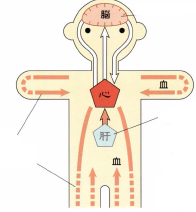 心と強い関係・・・汗・顔・舌
「汗は心の液」
「華は顔にある」
「心は舌に開竅する」
心の失調
肝にためられていた血が，心に送られ，そこから全身にまわる．どの器宮にどのくらい配分するかは肝が決める
◆血をめぐらす
血を体のすみずみに送りだすポンプの役目
循環の変化
血が正常に循環しないと，体のあちこちに，血行障害がおきる．血の流れが悪くなった部位では，皮膚の色から赤味が失われる．とくに，顔面には血脈が集中しているため，色の変化があらわれやすい．心の状態がよいと顔がつやつやしていて，血色がよい．心が変調して，血行が不調になると，手足が冷えたり，全身がいつも寒けを感じたりするようにもなる．血行障害を改善しようとして，心が拍動するため動俸を感じることが多い．血が不足して，心自身の栄養状態が悪くなると，少しでも血の量を増やそうと激しく拍動するので，激しい動俸を感じるようになる．また，心の中で血が停滞すると，胸が強く痛み，苦しくなる．
精神情志の変化
心が変調すると，神志が正常に働かなくなる．意識や知覚が異常になり，正しく考えたり，判断したり，記憶することができなくなり，物忘れが多くなったり，物事を覚えられなくなる．また，いつもそわそわして落ち着かない，うわごとを言う，反応がにぶくなる．ひどくなると，狂躁状態や昏睡状態に陥ることもある．
こころの活動のリズムがくずれると，休むべきときに神経が休めなくなる．夜になっても寝つけず（入眠困難），ようやく眠っても，夢を多く見て(多夢)，眠りが浅くなったり，途中で起きてしまう(中途覚醒）．心の変調は，心そのものの変調や，心の中の血の流れが悪くなっておこる．そのため，全身の血の流れを正すことによって，こころや思考の異常が改善することがある．
心の特徴的な症状
精神不安
動悸　不眠
心と強い関係のある汗・顔・舌の異常
発汗は心の機能を反映することがある．心陽虚では汗がしたたるように出ることがある．
・「汗は心の液」
心がよく働いていれば，顔の色つやもよい．心気が不足し，血虚になると青白くつやがない顔色になり，血が停滞して血瘀になると顔色が青紫色になることが多い．
・「華は顔にある」
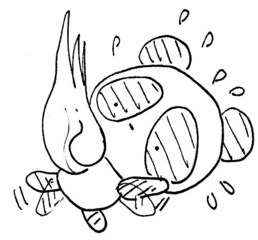 味覚の変化や，舌のこわばり，舌質の色彩，光沢に変化が現れる．また，舌の先端（舌尖）が痛い，舌の潰瘍などができたりする．
・「心は舌に開竅する」
心病弁証分類
心火亢盛証
心陰虚証
心火が上焦で上炎し，心神を乱す状態
 心胸部の熱感・苦悶感，不眠，口渇，顔面紅潮，舌炎
心陰不足のため，心を養えていない状態
心血虚＋一般陰虚症状（五心煩熱，頬部の紅潮，盗汗，口渇，舌紅少津，裂紋）
痰火擾心証
痰火が心神を乱した状態
心煩，不眠，多夢，精神異常，黄痰，痰鳴
心血虚証
熱
心血不足のため，心を養えていない状態
動悸，息切れ，不眠，多夢，健忘
＋一般血虚症状（顔につやがない，めまい，爪・唇が薄い）
心火亢盛
心陰虚
痰火擾心
心血虚
心血瘀阻
心気虚
虚
実
痰迷心竅
心陽虚
心血瘀阻証
心気虚証
気血循環が滞り，心に血が停滞することによりおこる．
 動悸，胸痛，刺痛
痰濁が心竅を塞ぎ，心神に影響を及ぼした状態
精神抑鬱，意識障害，痴呆，譫語，卒中，痰，痰鳴
心気が不足したことであらわれる証
動作時の息切れ，動悸，休むと楽になる，顔が白い，汗をかきやすい＋一般気虚症状（疲れやすいなど）
寒
痰迷心竅証
心陽虚証
プチQ.
心気虚により，心気の温煦作用が低下してあらわれる証．
心気虚＋虚寒（四肢の冷え，畏寒）
32歳　女子　160ｃｍ　54kg　主訴；不眠　症状；多夢（寝た気がしない），夜間一度目を覚ますとなかなか寝付けない，気持ちが落ち着かない，イライラはあまりない，時折動悸（＋），食欲あり，顔色悪い，唇色淡，舌質淡胖微白苔，脈細弱
　　弁証（　　　　　　　　　　　）　　治法（　　　　　　　　　　）
肺
肺は「相傳の官」といわれ，君主である心を補佐する宰相の役割を果たす．すなわち，血の循環を調節し，気血を調整して五臓をよく協調させる．
肺の生理
気・呼吸・宣発と粛降・水のめぐりを主る
肺は，呼吸を行う．大気中の清らかな気(清気)をからだに吸い込み，体内をまわって汚れた気(濁気)を外に出す．
宣発は上や外に広げること．拡散させて，全身に行きわたらせる．粛降は逆に，下や内におろすこと．肺の宣発機能のおかげで，体内の濁気は，上へ，外側へと運ばれていき，吐き出される．津液や栄養分が拡散して，全身に行きわたる．体の表面は，外邪の侵入を防ぐ衛気に覆われており，体内で生成された衛気は，肺の宣発機能によって，体表面にくまなく広がる．粛降は，大気から清らかな気（清気）を吸い込み，体内におろし，腎に送り込む．これによって，清気，津液，栄養分がからだの下のほうに運ばれる．宣発と粛降によって，体内の水分の動きも調節されている．
肺と強い関係・・・涕(鼻水)，鼻，皮毛
　「涕は肺の液」
　
　「体は皮に合し，華は毛にある」
　
　「肺は鼻に開竅する」
涕は鼻竅を潤す．正常なら外には流れない
皮毛は衛気と津液により温養され潤されている．
◆呼吸
呼吸と水の動きを主る．宣発と粛降の機能もある．大気からきれいな気を吸い込み，体内から汚れた気を吐き出す．
鼻と喉は互いに通じおり，肺に連絡している
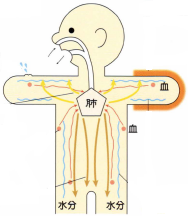 ◆衛気
体表面に気(衛気)を行きわたらせ
て，体を守る．
◆汗
汗腺の開閉を調節し，汗
を出す役目．肺が弱ると
汗をかきやすくなったりする．
血が全身から肺に
集まってくると考えられる．
「肺は百脈を朝す」
◆宣発
気や津液，栄養分などを全身に広げて，行きわたらせる
.◆粛降
気や津液などを上から下におろし，また，気道をきれいにする機能．気を吸い込むのは粛降のはたらき．
◆水のめぐりを調節
脾からまわってきた水分を全身に運ぶ．一部は汗になる．不必要な水分は膀胱から排泄する
肺の失調
宣発と粛降機能の不調
呼吸器の症状
肺が変調すると，宣発と粛降の機能が低下し，邪気に対する抵抗力と，汗を出す働きに影響する．宣発機能がうまく働かないと，衛気（体の表面を覆う外邪の侵入を防ぐ気）を広げることができず，外邪に対して無防備となってしまう．衛気は，汗腺の開閉もコントロールしているが肺の変調で衛気がうまく広がらないと，汗腺が閉じたままになり汗が出なくなる．一方，粛降機能がうまく働かないと，体の中へ気を降ろせなくなり，腎に精気が届かないと，吸気が異常になり，喘息や咳の症状がでる．宣発が不調になると，粛降にも影響が出て，両方が正常でないと，呼吸に異常がおこる．息が浅い，呼吸回数が増える，息切れ，咳や喘息などの症状がでる．
また，肺の失調により，水穀の精微や気を全身や皮毛に散布できなくなり非常に疲れやすくなったり，各臓の機能が低下する．また，皮膚の潤いを保てず乾燥する．
肺に特徴的な症状
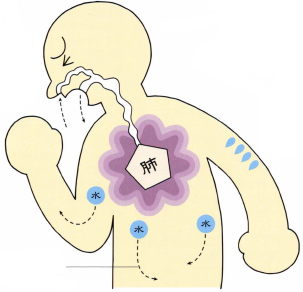 鼻水・咳嗽・痰
くしゃみ，鼻水，鼻閉
衛気を広げられずに，汗がコントロールできない
呼吸に障害
咳
津液の停滞
水のめぐりの不調
肺は嬌臓
肺は，宣発と粛降の機能によって，水分の循環を調節している．宣発機能が働かないと，汗がとまる．上部にある水分が停滞し，肺に停滞すると痰湿が生じる．粛降機能が働かないと，下部の水分が停滞し，尿が減り，足にむくみがでる．また，鼻.水が増えたり，鼻がつまったり，嗅覚がおかしくなる．
脾の運化機能がうまく働かないと痰が生じる．痰は上にのぼって肺にたまり，宣発と粛降の作用が失調して，咳や疲がでるようになる．
このため肺は
「貯痰の器」といわれる．
肺は，呼吸や皮膚を通じて，寒さや熱さの刺激が入ってきやすい．肺が弱っていると，刺激に過敏になるため，ちょっとした気温の変化でも，すぐにくしゃみや鼻水がでて，かぜをひきやすくなっていることが多い．肺は憂いの感情と強くかかわるとされ，強い悲しみや憂いは肺を傷つける．すると気が弱くなり，元気がなくなる．
肺と強い関係のある涕(鼻水)，鼻，皮毛の異常
　・「涕は肺の液」
　
　・「体は皮に合し，華は毛にある」
　
　・「肺は鼻に開竅する」
肺が冷えると水様の鼻汁，肺に熱があると黄色い鼻汁が出る，肺が乾いていると，鼻も乾く
皮毛が外邪の影響をうけると，衛気が鬱滞したり，外邪が肺に侵入したりする．
鼻づまり，鼻汁，くしゃみ，喉のかゆみ，嗄声などの鼻や喉の症状
肺病弁証分類
風熱邪や風寒邪が化熱して肺にいたることで起こることが多い．
痰熱の症状と肺の熱症状がでる．
咳嗽，痰は黄色く粘性，口渇，高熱，煩躁不安，衄血（じくけつ=鼻血）胸痛
熱邪壅肺証
肺陰虚証
風熱犯肺証
肺の陰津が損傷し，虚熱が発生しておこる．
乾いた咳，無痰もしくは少痰（粘性），咽頭の渇き，声のかすれ，一般的な陰虚症状（頬部の紅潮，潮熱，五心煩熱，盗汗）
風熱邪が肺に影響して起こる．
咳嗽，痰は黄色く粘性，発熱，軽度の悪風，頭痛，鼻閉，鼻づまり，咽喉部の発赤・疼痛
風熱犯肺証
燥邪犯肺証
熱
風寒束肺証
肺気虚証
熱邪壅肺証
慢性の咳嗽により肺気を損傷したり，脾気虚のため，気の生成ができないとおこる．
力のない咳喘，息切れ，自汗，カゼに罹りやすい，声が小さい＋一般気虚症状
肺陰虚
肺の慢性疾患，脾気虚などが原因で生まれた湿が痰となり，肺に影響する．
　　咳嗽，多痰
痰湿阻肺証
虚
実
プチQ
肺気虚
①　6歳　男子　115ｃｍ　17kg　
主訴；かぜをひきやすい　症状；喘息，声が小さい，息切れしやすい，舌質やや淡微白苔，脈虚

弁証（　　　　　　　　　　　）　　

治法（　　　　　　　　　　）
風寒束肺証
痰湿阻肺証
風寒邪が肺に影響して起こる．
咳嗽，稀白痰，悪寒，発熱，鼻閉，鼻声，サラサラ鼻水，のどの痒み，くしゃみ，頭痛，無汗
②　77歳　女性　148ｃｍ　38kg　
主訴；夜間の空咳　症状；切れにくい黄痰，声がかすれる，頬部紅潮，五心煩熱，舌質紅少苔裂紋　脈細数

弁証（　　　　　　　　　　　）　　治法（　　　　　　　　　　）
寒
脾は飲食物を受け入れ（受納），それを消化することから「倉廩の官」といわれている．倉廩とは穀物を蓄える倉のことをいう。
脾
運化を主る
脾は，消化・吸収を調節する臓器．飲食物(水穀)から，栄養分(精微)をつくりだし，全身に送ることを，水穀の運化という．消化と吸収自体は小腸と胃が行うが，それは脾の運化機能で制御される．また，体の中で，余った水分を肺と腎に送り，汗と尿として排泄させるのは水液の運化機能という．
脾の失調
脾の生理
運化作用の低下
運化作用の低下で，消化と吸収に異常がおき，食欲不振，腹が張った感じ（腹脹），腹痛，軟便．下痢がおこる．消化・吸収がうまくできないために，栄養が不足し，気・血・津液・精を十分に作ることが出来ず，からだの様々な部位に不調が出る．運化機能の低下は，津液の循環にも影響する．津液は，体内をうまく循環できずに，どこかで停滞すると，湿が生じる．湿が集まると，粘性のある痰になる．疾は肺へ移動し，気道にからみやすくなり，咳や喘息といった，呼吸器の異常がおこる．
昇清を主る
脾は，様々なものを上に持ちあげる機能(昇清) をもっ．清とは水穀の精微などの栄養物質のこと．昇清によって，栄養分を体の上（心・肺・頭・顔面）へ上らせる．さらに，内臓が落ちないように持ちあげている．（昇堤作用）
昇清機能の低下
昇清機能のおかげで，内臓が持ちあげられて安定している．昇清機能の低下により，胃下垂，脱肛，慢性の下痢などがおこりやすい．
また，昇清機能の低下で気や栄養分を十分に頭部に送れないと，食後の眠気や，眩暈が生じることがある．
統血を主る
血が血管の外に漏れださないようにしている統血という機能ももつため，脾が弱ると出血しやすくなる．脾の統血作用は，脾気の血に対する固摂作用によるものである．
統血機能の低下
統血機能が低下すると，血が漏れるようになり，血便，血尿，不正性器出血などがおきる．統血機能の低下とは，血がしみでている状態．
涎・肌肉・口・唇の異常
脾と強く関係・
　　　　・・涎・肌肉・口・唇
脾の運化作用の失調は口，唇の症状が出やすい．口が粘る，味がない，唇の色が淡白など
「涎は脾の液」
「脾は口に開竅する」
「華は唇にある」
唇の色やつやが悪い
食後の眠気・眩暈
気や血などを頭部へ
上げれない
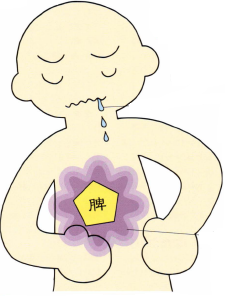 涎が増え，だらだらと漏れたり，反対に少な過ぎることも
口の異常
味覚異常，口が甘い，苦いなど
脾は思（思考・思慮）と関係．考え過ぎは脾を傷める
消化・吸収機能が不調になり，腹痛，膨満感，下痢など消化器系の症状
脾に特徴的な症状
＊脾病はその多くは脾気虚から始まる
消化器症状
　　食欲不振・軟便・下痢・腹部膨満感など
脾気虚証
飲食の不節制，精神情志の失調，過労などにより起こる．
　　食欲不振，軟便・下痢，腹部膨満感，腹鳴，顔色萎黄，疲労感，無力感
脾胃湿熱証
脾陽虚証
寒湿困脾より化火しておこる，もしくは湿熱邪を外感しおこる．
　脾気虚＋嘔気，すっきり排便しない，口苦，口が粘る，口臭，口渇あるも飲みたくない
脾気虚が進み，脾気の温煦作用が低下しておこる．
脾気虚の症状＋虚寒（四肢の冷え，寒がり）
脾不統血証
脾気虚が進み，脾の統血作用が低下したもの
　脾気虚の症状＋出血症状（血便，崩漏など）
熱
脾胃湿熱
寒湿困脾証
脾気下陥証
脾の運化作用低下により，水液が停滞して湿邪となり起こる．
　脾気虚＋口渇あるも飲むと具合悪くなる，軽度浮腫
虚
脾気虚が進み，脾の昇清，昇堤作用が低下したもの
脾気虚の症状＋内臓下垂，めまい，立ちくらみ
実
脾不統血
脾気虚
脾気下陥
寒湿困脾
プチQ
①　22歳　女性　162ｃｍ　56kg　主訴；軟便　
症状；食欲不振，食後に眠たい，疲労倦怠感，胃下垂，起立性低血圧，舌質淡，脈弱

弁証（　　　　　　　　　　　）　　治法（　　　　　　　　　　）
 
②　19歳　男性　175ｃｍ　75kg　主訴；口臭　
症状；すっきり排便しない，口が粘る，口渇あるも飲むと具合悪い，舌苔黄，脈数滑

弁証（　　　　　　　　　　　）　　治法（　　　　　　　　　　）
脾陽虚
寒
将軍の官，謀慮 これより出ずと表現されている．謀慮とは思慮と同じ意味で，肝は精神活動と深い関係があることを指し，肝は外敵を防ぐ（病気にならない）よう思慮・計画している例え。
肝
肝の失調
疏泄を主る
肝の生理
○気機の調節
疏泄作用の低下
気は，体内を昇ったり降りたり，組織に入ったり出たりしている．このような気の動き(気機)を肝が調節している．肝の調子がよければ，気の動きもスムーズになる．
肝が変調して，疏泄機能が悪くなると，気の流れが悪くなり，血と津液の流れも滞ってしまう．血が停滞すると，瘀血ができ，女性では，生理不順や月経痛があらわれやすい．また，津液が滞ると水湿や痰ができ，呼吸器系の症状がでやすくなる．
○脾胃の運化作用の促進
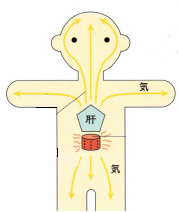 疏泄はストレスに非常に弱く，疏泄機能が低下すると，肝だけではなく，脾と胃にも影響がでる．ストレスで胃痛がおこるのは疏泄の不調が胃に伝わったためで，下痢をするのは不調が脾に伝わったからである．
脾と胃の消化吸収も気の動きによって促進される．
○情志の調節
疏泄作用が正常であれば，気機は正常に活動し，気血は調和し，気持ちも明るくなる
情志の変化は抑鬱と亢進の2つに分けられる．肝気が鬱結すると，気持ちが落ち込んで，抑鬱状態になりやすい．また肝気が亢進するとイライラして，わずがな刺激でも怒りやすくなる．肝は怒りの感情と強く結びついていて，ひどく怒ると，疏泄が過剰に機能することがある．
蔵血を主る
肝は常にのびのびし，気持ちの良い状態を好む
肝は血を貯蔵し，体のどの部位がどのくらいの血量を必要としているかを判断し，適度な量の血を供給する機能(蔵血機能)をもつ．
例えば，筋肉は運動時，大量の血が必要になるし，読書時は目に大量の血が必要になる．この時，肝は筋や目に血を与え，その活動を栄養面から支えている．必要以外の血は肝に戻って蓄えられる．
蔵血作用の低下
肝が変調して，血が不足すると，他の器官や組織の働きが悪くなる．貯蔵できなくなると，肝から血が溢れて出血しやすくなる．出血による赤い斑点が皮膚にできたり，女性では月経が長引いたり，経血量が増えたりする．
肝と強い関係・・爪・目・筋
「体は筋に合し，華は爪にある」
「目に開竅する」
肝と強い関係のある爪・目・筋の異常
筋は肝の血から栄養を得ているため，蔵血機能が失調して血が不足すると，筋のしびれやふるえがでる．また，目に栄養をまわせなくなると，目が乾いたり，視力が落ちたりする．
爪にも異常が出やすい
津液の停滞で痰や湿を生じる
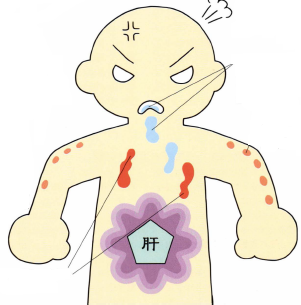 肝の失調はこころの安定を乱す．いつもイライラ
or 落ち込みやすい
目が疲れやすい，かすんで見にくい
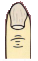 血が停滞して瘀血が生成
爪が軟らかく，薄い，もろい
肝病の特徴的な症状
精神面　：　イライラ，怒りっぽい，抑うつ感
消化器　：　お腹が張る，悪心嘔吐，食欲減退，過食，便秘，下痢
肝胆経絡：　気の流れの異常→胸脇・少腹の脹痛，月経前の腹満，
　　　　　　　乳房の脹痛，片頭痛，頭頂部痛，めまい，耳鳴など
肝陽化風
肝陽が亢じると風が生じる
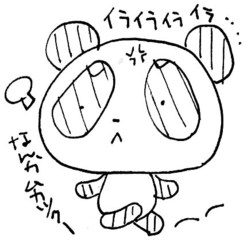 肝陽上亢
肝気鬱結証
精神的ストレスにより肝の疏泄作用が障害された状態．症状が情緒により変化したり，出現したりする．
イライラ，抑うつ感，脹痛，胸脇苦満，脈弦
＊ストレスに対する閾値が低くなった状態
肝火が旺盛だと肝陰が損傷する
肝火上炎
ストレスにより気滞が生じ，長期に及ぶと化火する
肝火上炎証
肝気鬱結
肝陰虚
肝気鬱結が化火しておこる．頭部や顔面部に熱象が現れる．
頭痛，目赤，顔面の紅潮，耳鳴り，口苦，口渇，心煩，不眠，衄血，便秘，月経が早くなる，月経量増加，舌質紅，舌辺紅，舌苔黄，脈弦数
火が盛んになると，陰を損傷し，肝陰虚を引き起こす．
腎陰虚
肝血虚
陰
陰
陽
陽
腎陰と肝陰はお互いの陰を滋養する．
肝血虚証
肝の蔵血作用が低下し，血液の貯蔵，血量の調節ができなくなった状態．
目の乾き，かすみ，眼精疲労，顔色萎黄，四肢の しびれ，筋肉のひきつり，爪がうすい・もろい，爪や唇・歯肉の色がうすい，月経の遅れ，経血量減少，舌質淡，脈細
肝陰
腎精
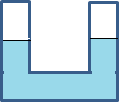 肝陰虚証
肝腎同源
長期にわたる肝気鬱結・肝血虚，腎陰の不足などが原因となりおこる．
肝血虚＋虚熱（陰虚）症状
めまい，目の乾燥感，手足のひきつり，一般的な陰虚症状
肝陽上亢証
肝陰虚or肝腎陰虚がベースにあり，肝陽が上昇したもの．上半身に熱症状を呈しやすい．
上部の熱症状（めまい，頭痛，目赤，顔面の紅潮，耳鳴り）＋肝陰虚の症状
・本虚標実証である．
・肝陰虚だけでなく腎陰虚もベースにある．
・肝火上炎から発展し，おこることもある．
肝風内動証
ふるえ，ふらつき，めまい，痙攣など内風の症状をともなう．
　・肝陽化風証・・・肝陽上亢の発展型
　・熱極生風証・・・強い熱邪による
　・血虚生風証・・・肝血不足により，筋を滋養できなくなる．
腎は「作強の官」といわれ，人体の生命活動を維持する基本的な栄養物質である精を貯蔵し，他の臓腑の要求に応じて随時供給して，それらを健全な働きに維持している．
腎
腎の失調
腎の生理
蔵精を主り，
生長・発育・生殖を主る
蔵精機能の低下
腎が変調を来し，蔵精機能が失調すると腎精が不足する．その結果，生長発育，生殖能力に影響が及ぶ，子どもでは成長発育の遅れ，成人では性機能の減退，物忘れが増え，足腰がだるく，転びやすくなる．腎精の減少は，老化現象として現れるので，急速に減少すると老化も早く進む．
腎は，精をためておく機能（蔵精）がある．精は人体の各種機能を支える基本物質である．腎に蔵されている精（腎精）は，成長，発育，生殖に深くかかわり，同時に生命活動の源となる．
骨を主り，髄を生じる
精には髄を生じる作用がある．髄は骨の中にあり，骨に栄養を与えている．腎精が充足していれば，髄も充足し，骨が頑健になる．また，「歯は骨余」と言われ，歯牙も腎精に滋養されている．腎精が充足していれば歯はしっかりしている．
髄は脊髄・骨髄に分けられ，脊髄は上部で脳につながっている．脳は髄が集まってできている．
腎精が不足すると，髄が減り，骨や歯がもろくなる．年をとって，骨粗鬆症になったり歯が抜けたり，背中や腰が曲がるなどの骨の老化は，腎精不足が関係する．脳の髄が減ると脳のはたらきが衰え，頭がぼーっとしたり，物忘れがおこる．
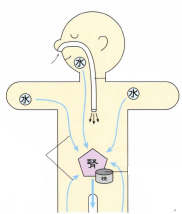 水を主る
水を主る(主水）とは全身の水分の貯留，分布，排泄を調節する作用である．正常な状態では，水分は胃に入り脾によって肺に運ばれ，そこから全身に行きわたり，汚れたら汗と尿になって排世される．腎が水分の集収・排地のバランスを調節している．
主水機能の低下
納気
主水が正常に機能しなくなると，水液代謝に障害がでる．排泄されるべき水分が体内で停滞すると，むくみになる．また，膀胱が尿を出すタイミングは，腎が決めているが腎が失調すると，膀胱が正しく働かなくなり，尿が出なくなったり，逆に頻尿になったり，失禁したりする．
主水
蔵精
納気を主る
納気不全
肺が吸い込んだ清気を腎に納める働き(納気)がある．納気することで，肺は次の新しい気を吸い込むことができる．呼気は肺，吸気は腎が主る．
健康法でよくとりあげられる腹式呼吸は，納気作用を鍛えて，腎を活性化すると考えられる．腎がよく働けば，腎の中の精気も充実してくる．
納気できなくなると，肺が吸入した気が腎に下がらないため，肺への気の出入りに支障がでる．そのため，息が深く吸えなくて息切れや，呼吸困難になる．
腎と強い関係・・・
耳と二陰(外生殖器と肛門)，髪，恐
耳・二陰・髪の異常
腎が弱ると耳鳴りや難聴があらわれ，大小便を失禁するようになる．また，唾は，口の中を潤し，食べ物を飲み込むのを助け，腎精に栄養を与えるとされる大事な津液である．腎の変調で唾の量が変化することがある．
「唾は腎の液」
「華は髪にある」
「耳および前後二陰に開竅する」
強い恐怖を感じると腎を痛める．「あまりにこわくて尿を漏らす」のは，強い恐怖が腎を弱らせ，膀胱を閉じる機能が失調してしまうからと考えられる．恐怖を感じて，白髪になったり，毛が抜けるのも，腎が痛めつけられておこる．
腎病の特徴的な症状
◎加齢に伴う症状（難聴，歯や骨がもろくなるなど）
◎小児の症状（成長・発育の遅れなど）
腎陰虚証
久病による腎の損傷，熱病による腎陰の損傷，先天不足，房事不節制，加齢によりおこる．腎気虚＋虚熱症状
　　
腰膝酸軟，めまい，耳鳴，一般陰虚症状（五心煩熱，盗汗，頬部の紅潮，咽頭の渇き，舌紅裂紋少津，脈沈細）　　
　　＊肝陰虚へ波及しやすい
腎病弁証分類
陽と陰どっちも減っている
腎陽
腎陰
腎陽虚証
久病により腎を損傷する，外邪による陽気の損傷，先天不足，房事不節制，加齢によりおこる．腎気虚＋虚寒症状
腰膝酸軟，寒がり，腰の冷え，四肢の冷え，下痢，五更泄瀉，夜間尿，不妊，舌質淡，舌苔白，脈沈細無力
腎陰
腎陽
髄が不足すると物忘れなども
腎精不足証
耳鳴りや難聴
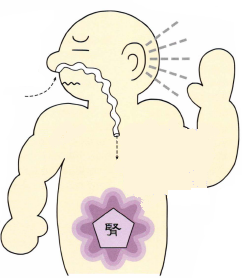 先天不足，後天失養，過労，房事過多，久病などによりおこる．
発育が遅い，性欲減退，早老，不妊
吸気を腎に納められないと，新しい気も吸い込めない
唾
水分がたまってむくむ
腎気不固証
腎の気虚のため腎の封蔵・固摂作用が低下した状態．
　　腰膝酸軟，頻尿，遺尿，滑精，小便失禁，帯下，流産
足腰が弱くなる
腎不納気証
腎気不足のために気を納められなくなり，喘息，息切れなどがおこる．
　　　喘息，息切れ
失禁や無尿
プチQ.　（肝&腎）
①　35歳　女性　160㎝　55㎏　主訴：PMS，易怒　
　　症状：イライラ，脹痛，胸脇苦満，脈弦

　　弁証（　　　　　　　　　　）　　治法（　　　　　　　　　　）
 
②　２８歳　女性　158㎝　54㎏　主訴：眼精疲労　
　　症状：目の乾き，顔色萎黄，こむら返り，舌質淡，脈細

　　弁証（　　　　　　　　　　）　　治法（　　　　　　　　　　）
 
③　４９歳　女性　154㎝　52㎏　主訴：ホットフラッシュ　
　　症状：高血圧，頭痛，顔面紅潮，耳鳴，腰膝酸軟，舌質紅，脈弦細数

　　弁証（　　　　　　　　　　）　　治法（　　　　　　　　　　）

④　78歳　男性　170ｃｍ　60kg　主訴；足腰のだるさ　
　　症状；冷えると足腰がだるい，四肢の冷え，顔色白い，耳鳴り（ジージーと低音），
　　　下腿浮腫やや（＋），舌白苔，脈沈細尺無力，腹診：小腹不仁

　　弁証（　　　　　　　　　　　）　治法（　　　　　　　　　　　　）
舌と臓腑の関係
脈診と臓腑の関係
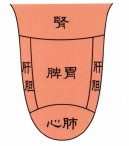 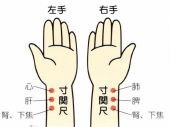 腹部の部位の名称
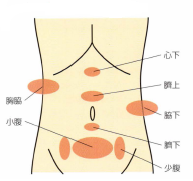 小腹不仁
胸脇苦満
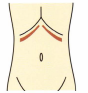 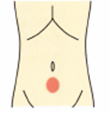 下腹部の筋肉が弱く，押すとやわらかくへこむ．腎虚でみられる
肋骨の下からみぞおちに張った感じがあり，押すと痛い．肝胆系の疾患，ストレスを感じている人に多い
臓腑相関弁証
各臓腑は，有機的に密接な関係を持っており，複数の臓腑の病変が同時にみられることがある．これを臓腑兼病という．
これだけは！という臓腑兼病のみ紹介します
肝脾不調証
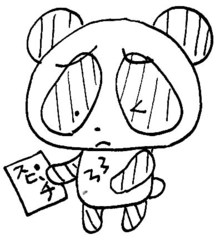 肝の疏泄と脾の運化の関係
ストレスや飲食不節制により，肝と脾の協調関係が失調しおこる．
　情緒の変化に由来する腹痛・下痢．イライラ，易怒
肝胃不和証
肝の昇発と胃の降濁の関係
ストレスにより胃気の下向きのベクトルを障害し，胃の気滞・気逆をまねく．もともと胃熱がある場合は本症を引き起こしやすい．
情緒の変化に由来する胃もたれ，胃の痞え感，胃痛
心脾気血両虚証
肝気犯胃
肝胃不和
心血と脾気の関係
・飲食不節，疲労により脾を損傷し
　　　　　　　　　　　気血の生成ができなくなる．
・思慮過度により脾気虚，心血虚となる．
・脾不統血により出血し，心血の不足をまねく．
　　　心悸，不眠，精神不安，食欲不振，顔色不華
肝気鬱血
肝気横逆
肝気犯脾
肝脾不調
腎不納気証（肺腎気虚）
肺の呼吸と腎の納気の関係
腎の納気機能の低下によりおこる．肺は呼吸を主り，腎の納気作用を助けている．また腎は納気を主り，肺の呼吸を助けている．
　喘息，息切れ，呼多吸少，活動時に増悪，声が小さい
脾腎陽虚証
脾陽と腎陽の関係．脾は後天の本，腎は先天の本と呼ばれ，お互いを助けあう存在．
久病，疲労などにより脾や腎の陽気が不足しておこる．下痢，寒がり，四肢の冷え，顔色ｺｳ白，腰膝酸軟，浮腫，舌質淡白苔，脈沈弱尺無
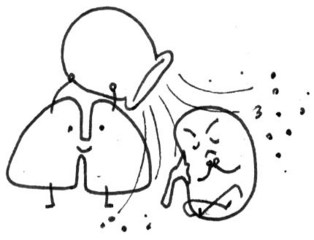 脾肺気虚証
脾の運化と肺の宣降の関係
食欲不振，疲労などにより脾を損傷し，気の生成不足がおこり肺気虚となる．
長引く咳喘，息切れ，疲労感，声が小さい，食欲不振，泥状便，舌質淡白苔，脈細弱
参考文献
「中医学の基礎」　監修：平馬直樹・兵頭明ら　　　東洋学術出版社
「東洋医学のしくみ」　監修　兵頭明　　　新星出版社　
　　イラストは「東洋医学のしくみ」より抜粋　（「東洋医学のしくみ」様　ありがとうございます）
「医学生のための漢方医学[基礎編]」　安井廣迪　　東洋学術出版社
「わかる中医学入門」　邱　紅梅　燎原書店
第38回九鼎会合宿　プログラムⅡ　勉強会資料
2012年　12月　7日　第1版　第1刷　発行
著者　　森　ナオミ
発行所　大分大学東洋医学研究会
　　　　　　〒879 大分県由布市医大ヶ丘1丁目1番地
◎　\ priceless　　◎落丁・乱丁はお取替えいたします